БПОУ «Седельниковский агропромышленный техникум»
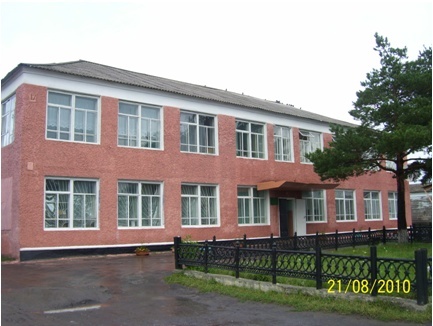 Мастер производственного обучения  - Баранов  Владимир Ильич
Седельниково, Омской области, 2016
Занятие теоретического обучения по МДК 01.01  «Основы технологии сварки и сварочное оборудование».  Тема: Электрическая сварочная дуга
Цели занятия:Обучающая:-ознакомление обучающихся с видами сварочных дуг;-на основе знаний, полученных на уроках специальных дисциплин и производственного обучения, создать у обучающихся прочную ориентировочную основу трудовых действий при работе со сварочной дугойРазвивающая:-развитие интереса и формирование положительной мотивации к изучаемому предмету;-развитие умений обучающихся работать с учебником, схемами, презентацией учебного материалаВоспитательная:-привитие аккуратности при работе с рабочей тетрадью и учебником;-формирование способности к самовыражению
ЭЛЕКТРИЧЕСКАЯСВАРОЧНАЯ ДУГА
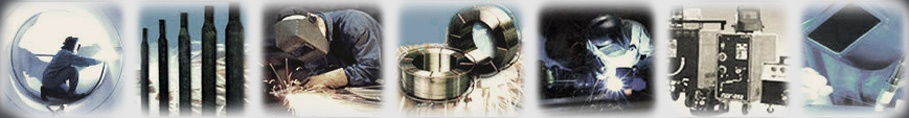 Перед Вами стоит следующая цель. Вы будете:иметь представление о возникновение и строение сварочной дуги, о классификации сварочных дуг, о причинах отклонения дуги, о вольт-амперных характеристиках дуги;знать: что представляет собой электрическая сварочная дуга, как возникает и поддерживается электрическая сварочная дуга, основные свойства электрических сварочных дуг, виды сварочных дуг.уметь:  определять полярность дуги.
1.Возникновение и строение сварочной дуги.
ВОЗНИКНОВЕНИЕ
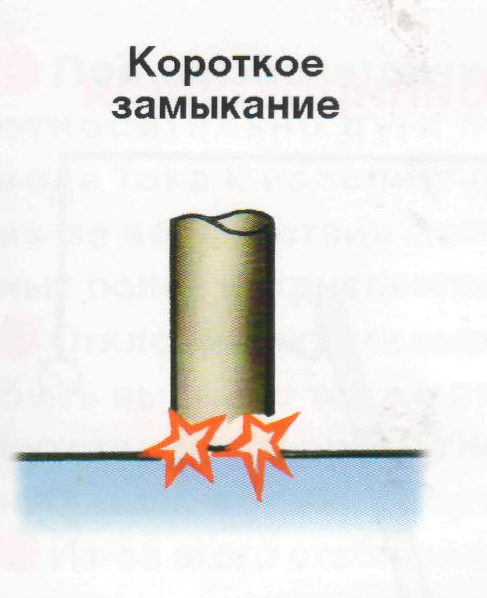 Классификация сварочной дуги
По подключению к источнику питания
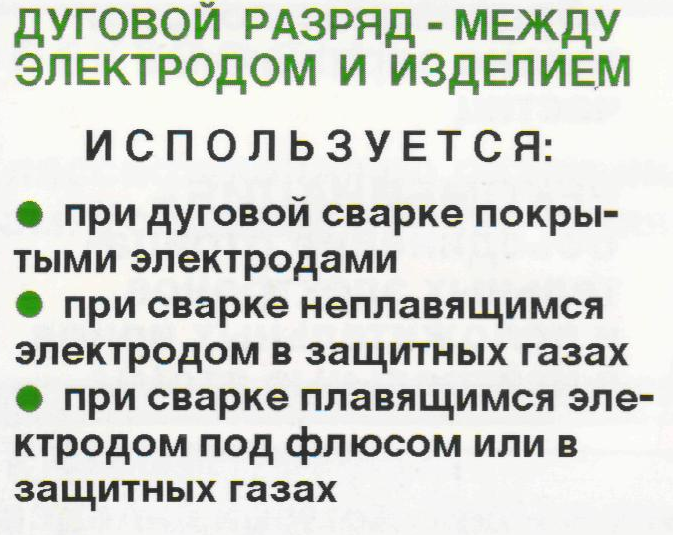 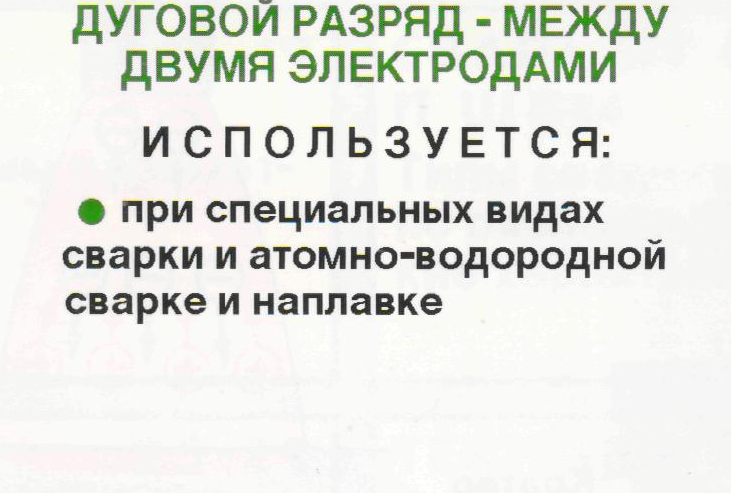 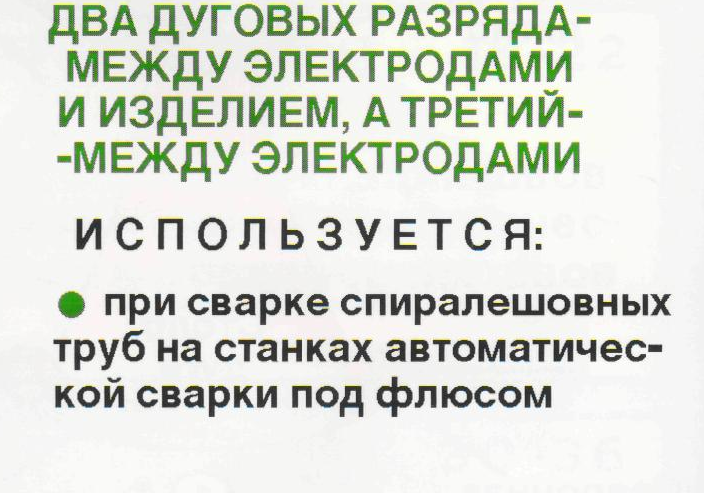 При прямой полярности отрицательный полюс силовой цепи - катод - находится на электроде, а положительный полюс - анод - на основном металле (минус «-» на электроде, плюс «+» на металле)
При обратной полярности положительный полюс –катод находится на электроде, а отрицательный-анод –  на изделии («плюс» на электроде, а «минус» на изделии).
Причины отклонения дуги
МЕРЫ ПРЕДОТВРАЩЕНИЯ
При несимметричности обмазки («козыряние» электрода)

Изменение угла наклона электрода к изделию
Сварка короткой дугой
Применение инверторных источников питания

При химической неоднородности свариваемой стали

Использование стабилизаторов дуги
Изменение угла наклона электрода к изделию
Применение источников переменного тока и инверторных.
Закрепление изученного материала
Самостоятельная работа.Начертить графически классификацию сварочных дуг
ИТОГИ ЗАНЯТИЯ
Оценивание  деятельности обучающихся: Выставление оценок и их комментарий.
Домашнее задание.Повторить тему «Электрическая сварочная дуга»1.Учебник Маслов В.И. Сварочные работы стр. 25-30 и ответить на контрольные вопросы
Урок   закончен!Спасибо !
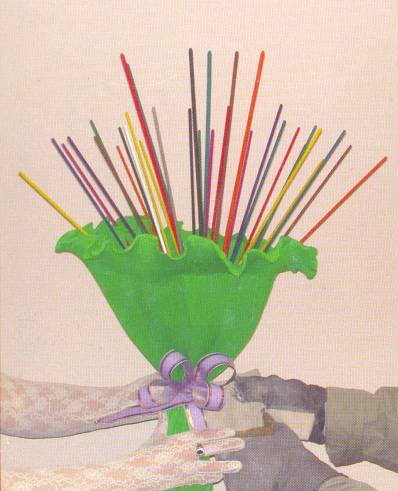